Revision Class
Chapters 7 and 8
Functions: Maths, Drawing and English
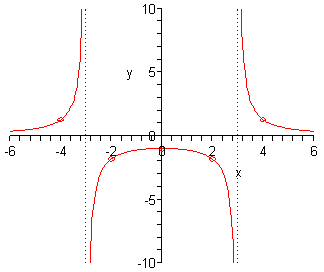 Key Ideas of the Day
How slopes can be used to say something about the relationship y = f(x)
More importantly, slopes help us find the maximums and the minimums of a function.
Implicit Functions
Taylor Formula
Taylor Formula
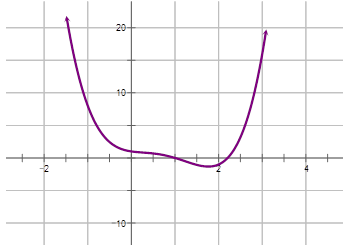 x0
Elasticity
Continuity
No breaks. Graph drawn without lifting pen.
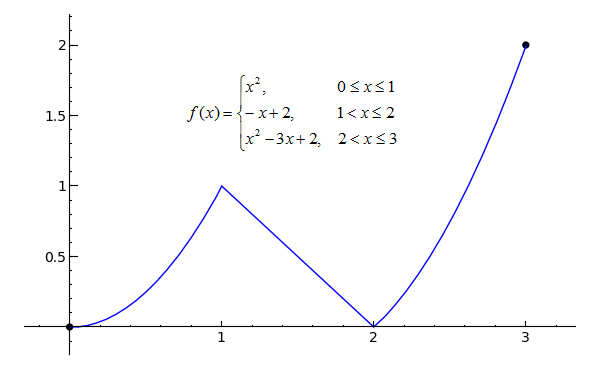 Intermediate Value Theorem – Point 1
f is a continuous function in a closed interval [a, b]
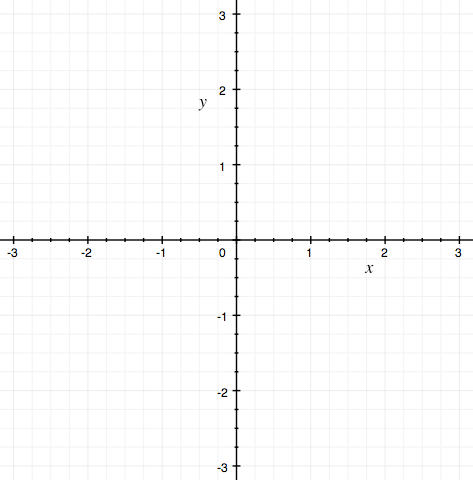 To join two dots above and below the x axis along a continuous function, would involve cutting the x axis at some point c
Intermediate Value Theorem – Point 2
f is a continuous function in a closed interval [a, b]
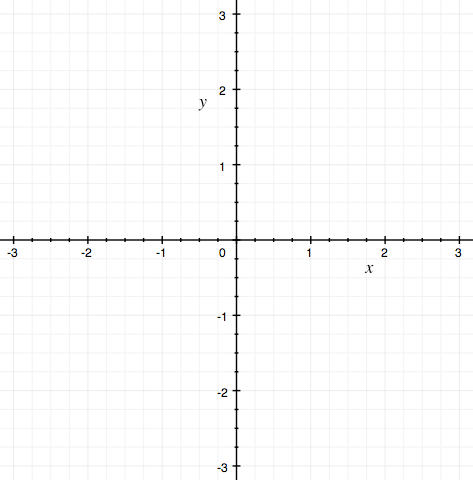 Pick any level (y value) between the two unequal dots f(a) and f(b). If you jump off from one level, you will land on the curve at a point between a and b. Or, there is an x value (c) corresponding to this y value such that a < c < b and y = f(c)
Intermediate Value Theorem – Point 2
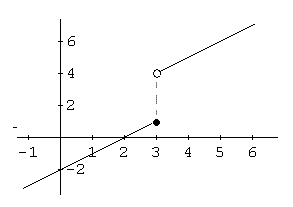 Newton’s Method: how to find x at which f(x) = 0
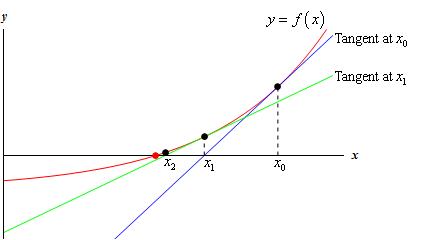 Extreme Points: Maxima or Minima
f(x) has domain D
c ε D is a maximum point for f if and only if f(x) ≤ f(c) for all x ε D 
c ε D is a minimum point for f if and only if f(x) ≥ f(c) for all x ε D
Looking for Extreme Points in Continuous Functions
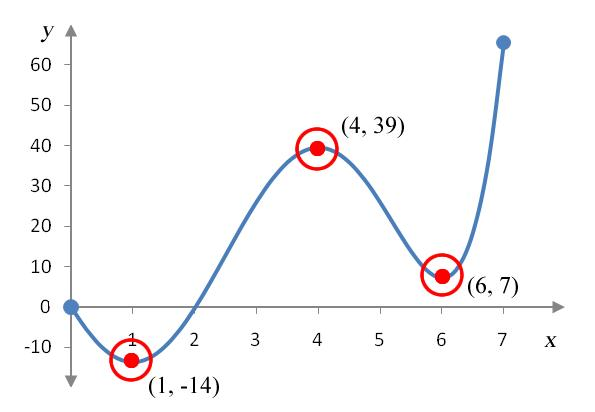 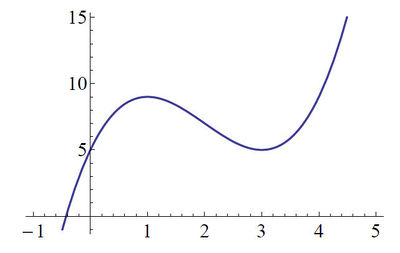 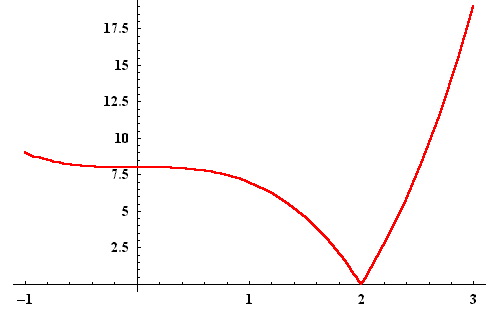 Not Differentiable function and Interior values
Differentiable function and Interior values
Boundary values
f is a differentiable function and c is an interior point. For c to be an extreme point a necessary condition is that f’(c) = 0
Extreme Points in Continuous Functions
Let us consider a point x = c and the continuous function f(x)
c is a stationary point: f’(c) = 0
Compare the function values of 
   stationary points and boundary 
   points
f‘(c) = 0 and f’’(c) < 0 → local maxima
f‘(c) = 0 and f’’(c) > 0 → local minima
f‘(c) = 0 and f’’(c) = 0 → anything
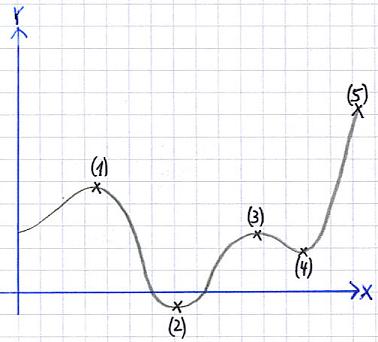 In Continuous Functions
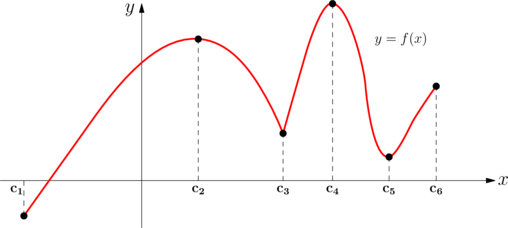 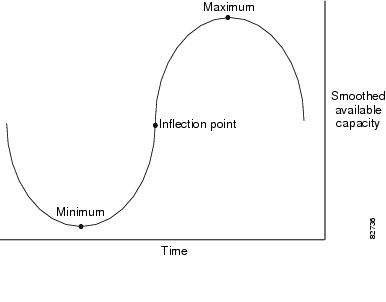 Extreme Value Theorem
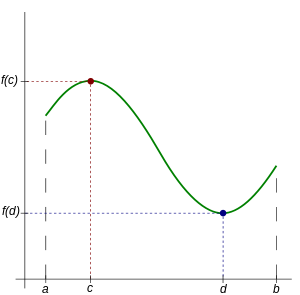 Mean Value Theorem
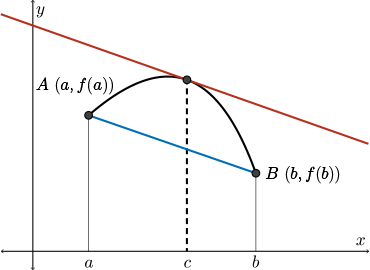